9:55 Countdown
Fellowship Church – Adult Sunday School – July 25,  2021

Title:   Our Readiness for the Return of Christ

Text:  1& 2 Thessalonians

Doctrine:  Tier 2 

Background:  Acts 17:1-9
                         Acts 16-18
Sub-titles:  
1 Thessalonians
12 Preparations  for
the Return of Christ 

2 Thessalonians
Trainings for 
the Return of Christ
1 Thessalonians 1 ReviewOur salvation and the gospel in three phases
3. Remembering without ceasing your 
(1) work of faith, and  /salvation/
(2) labor of love, and  /sanctification/
(3) patience of hope in our Lord Jesus Christ /return/

5. For our gospel came not to you in word only, but also 
(1) in power, and  /salvation/
(2) in the Holy Spirit, and  /sanctification/
(3) in much assurance;  /return/

9-10. (1) ye turned to God from idols  /salvation/
         (2) to serve the living and true God; And  /sanctification/ 
         (3) to wait for his Son from heaven,   /return/
[even] Jesus, which delivered us from the wrath to come.
2
Outline
1 Thessalonians

1. 1:1-10      Salvation (after Introduction)
 2:1-3:9    Sanctification of ministry
 3:10-4:12     Sanctification of brethren – in general
 4:13-5:11     Return of Christ
 5:12-5:28     Sanctification of brethren - specifics

2 Thessalonians

 1:1-4           Sanctification of brethren – in general
 1:5-2:12      Return of Christ
 2:13-3:18    Sanctification of brethren – specifics
            ?  Assess our readiness for the return of Christ
3
Outline
1 Thessalonians  3:10-4:12 Sanctification of brethren – in general




3:10-13   Increase and abound in love one toward another 	



 
4:1-3a     Abound more and more to walk and please God




4:3b-8     Sin is confronted (sexual)


 
 
4:9-10     Increase more and more to love one another 




4:11-12   Sin is confronted (laziness)








Next Sunday.  1 Thessalonians 4:13-5:11  Return of Christ
4
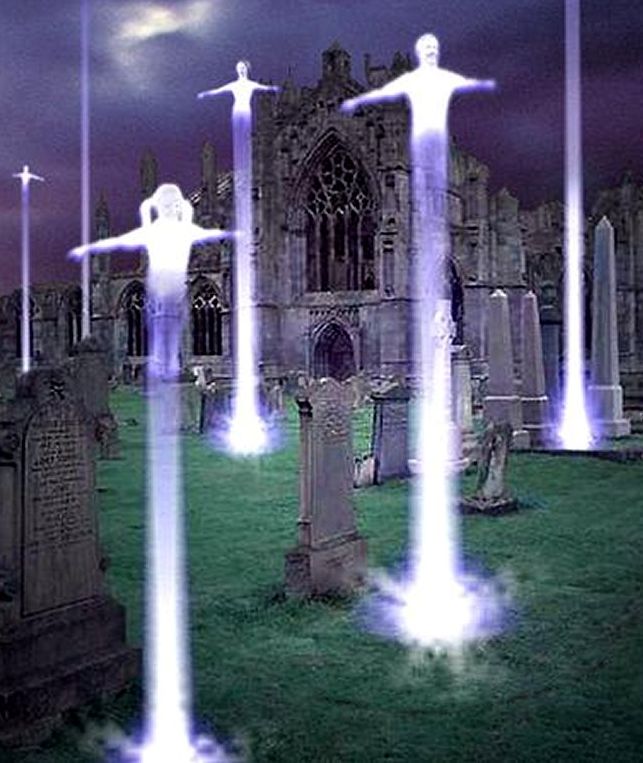 1 & 2 Thessalonians end time propheciesToday     / Rapture > Tribulation > return  > reignpresent /  future   > 7 years                           > 1000 yrsS1-S2 R1 / R2             > R3                   > R4          > R5     Affliction/ 1 day    > prophets      > 1 dayeverlasting destruction – R6 or New Jerusalem
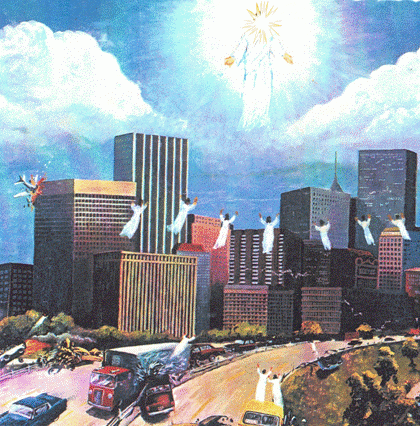 5